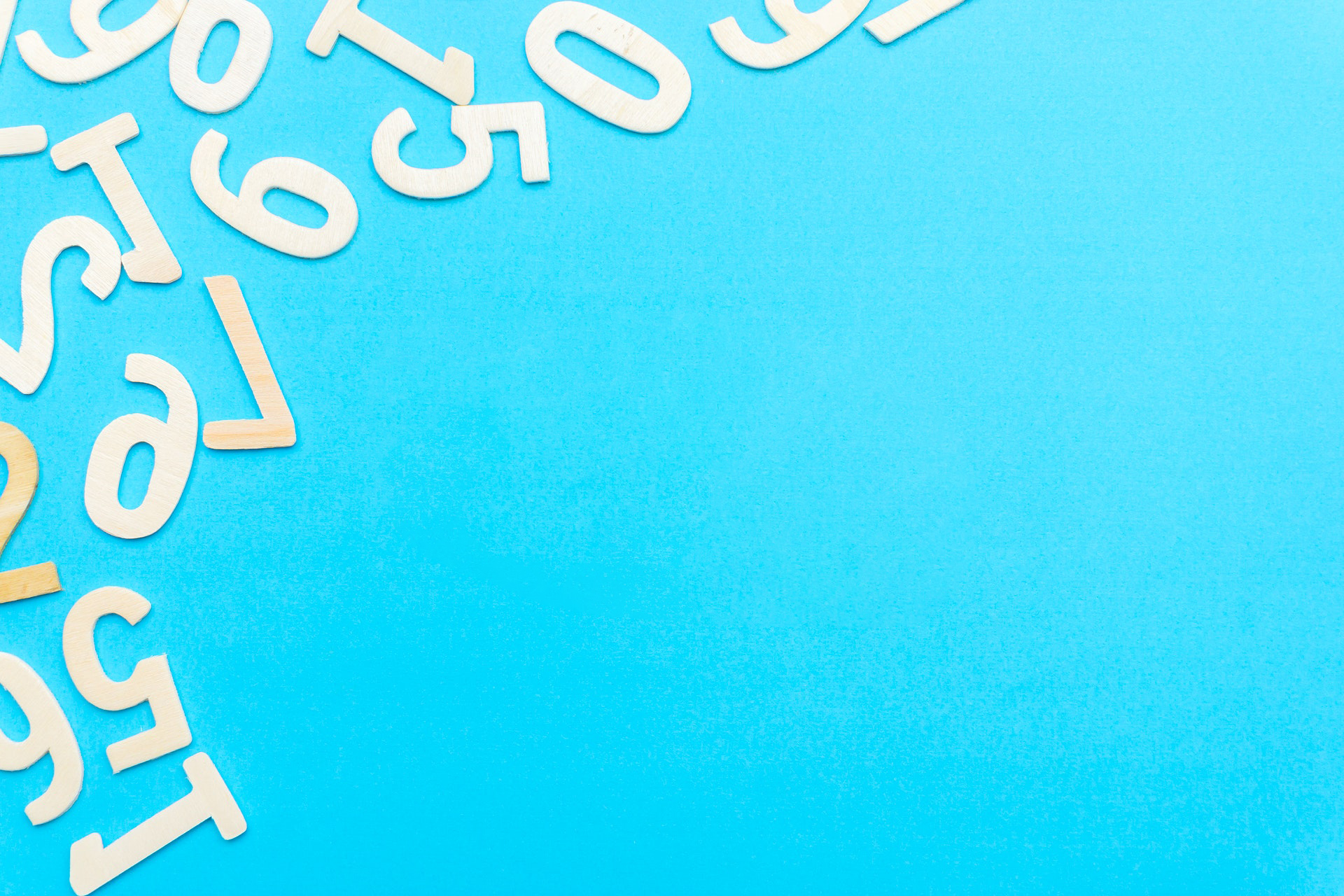 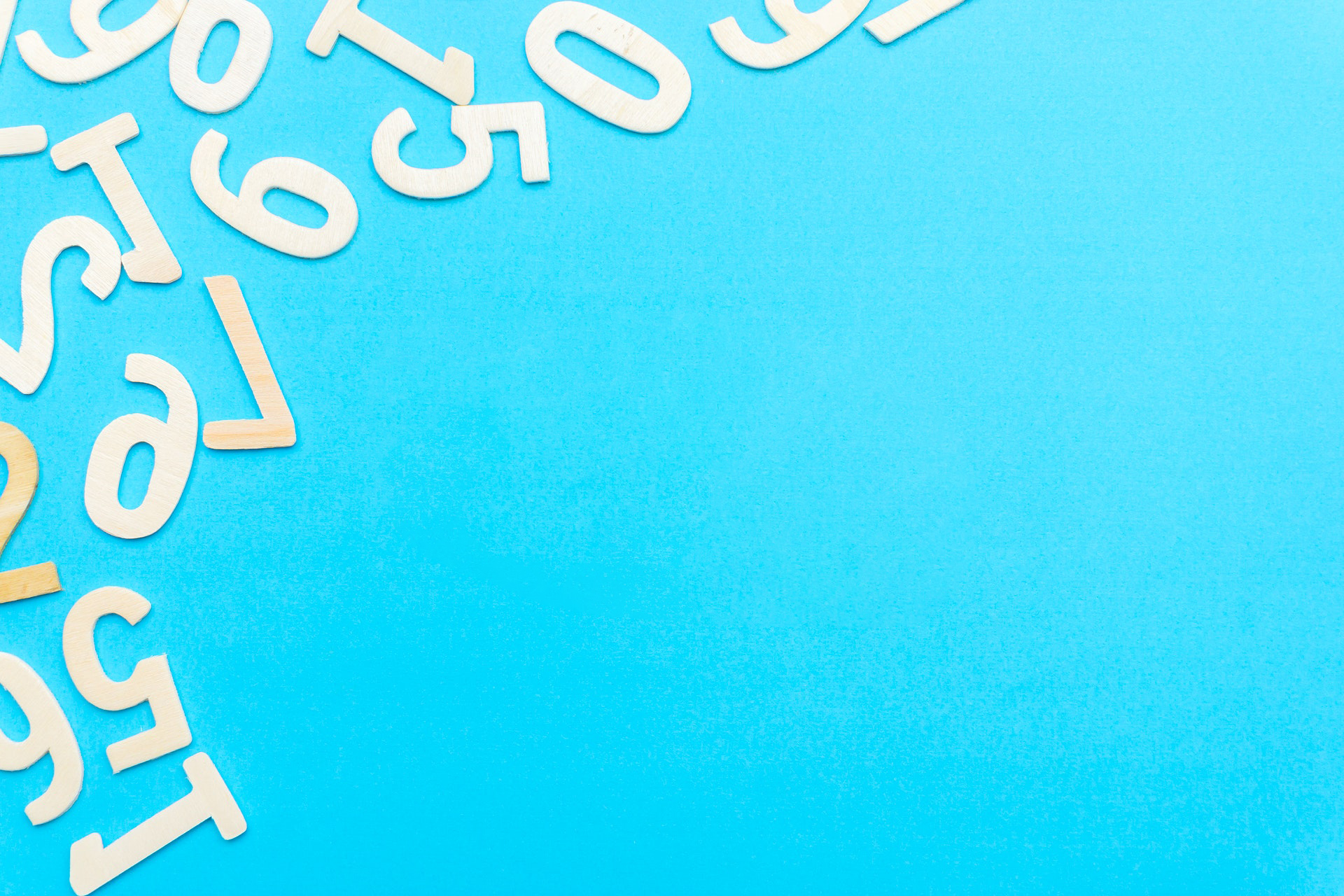 五年级下册数学（人教版）
2.1  因数和倍数（1）
MULTIPLE AND FACTOR
授课人：xippt
学习目标
掌握因数和倍数的意义，会判断一个数是不是另一个数的因数或倍数。（重点）

2.  理解因数与倍数之间是相互依存的关系。(难点)
2. 在3，2.5，0，    ，6，18，0.75，20 这些数中，  
   是自然数的是(                               )，(   )是最小的自然数。
__
5
4
复习导入
1. 口算
12÷6＝              100÷25＝              150÷5＝
16×4＝              30×26＝                23×4＝
4
2
30
780
64
92
0
3，0，6，18，20
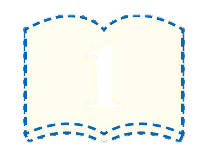 想一想，怎样分？
1
探索新知
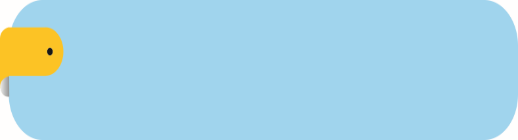 因数和倍数的意义
知识点
观察下面的算式并分类。
6
30÷6＝
12÷2＝
8÷3＝
5
2……2
26÷8=
19÷7＝
9÷5＝
1.8
3.25
2……5
7
63÷9＝
20÷10＝
21÷21＝
1
2
我们分成了这样的两类。
探索新知
12÷2＝6
8÷3＝2         2
20÷10＝2
第
一
类
……
9÷5＝1.8
30÷6＝5
第
二类
19÷7＝2         5
21÷21＝1
……
26÷8＝3.25
63÷9＝7
探索新知
12÷2＝6
20÷10＝2
第
一
类
30÷6＝5
在整数除法中，如果商是整数而没有余数，我们就说被除数是除数的倍数，除数是被除数的因数。
21÷21＝1
63÷9＝7
例如，12÷2＝6，12是2和6的倍数，2和6是12的因数。
探索新知
12÷2＝6
20÷10＝2
第
一
类
30÷6＝5
说一说第一类的每个算式中，还有谁是谁的因数？谁是谁的倍数？
21÷21＝1
63÷9＝7
20÷10＝2，20是10和2的倍数，10和2是20的因数。
探索新知
12÷2＝6
20÷10＝2
第
一
类
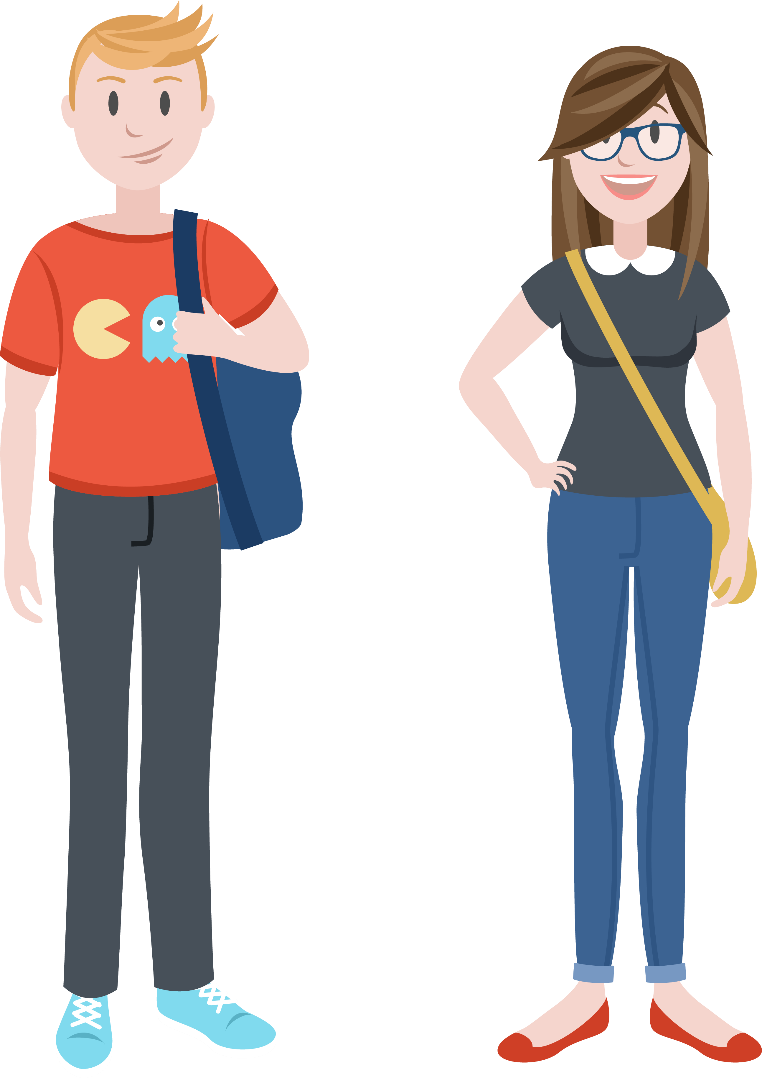 30÷6＝5
30÷6＝5，30是6和5的倍数，6和5是30的因数。
21÷21＝1
63÷9＝7
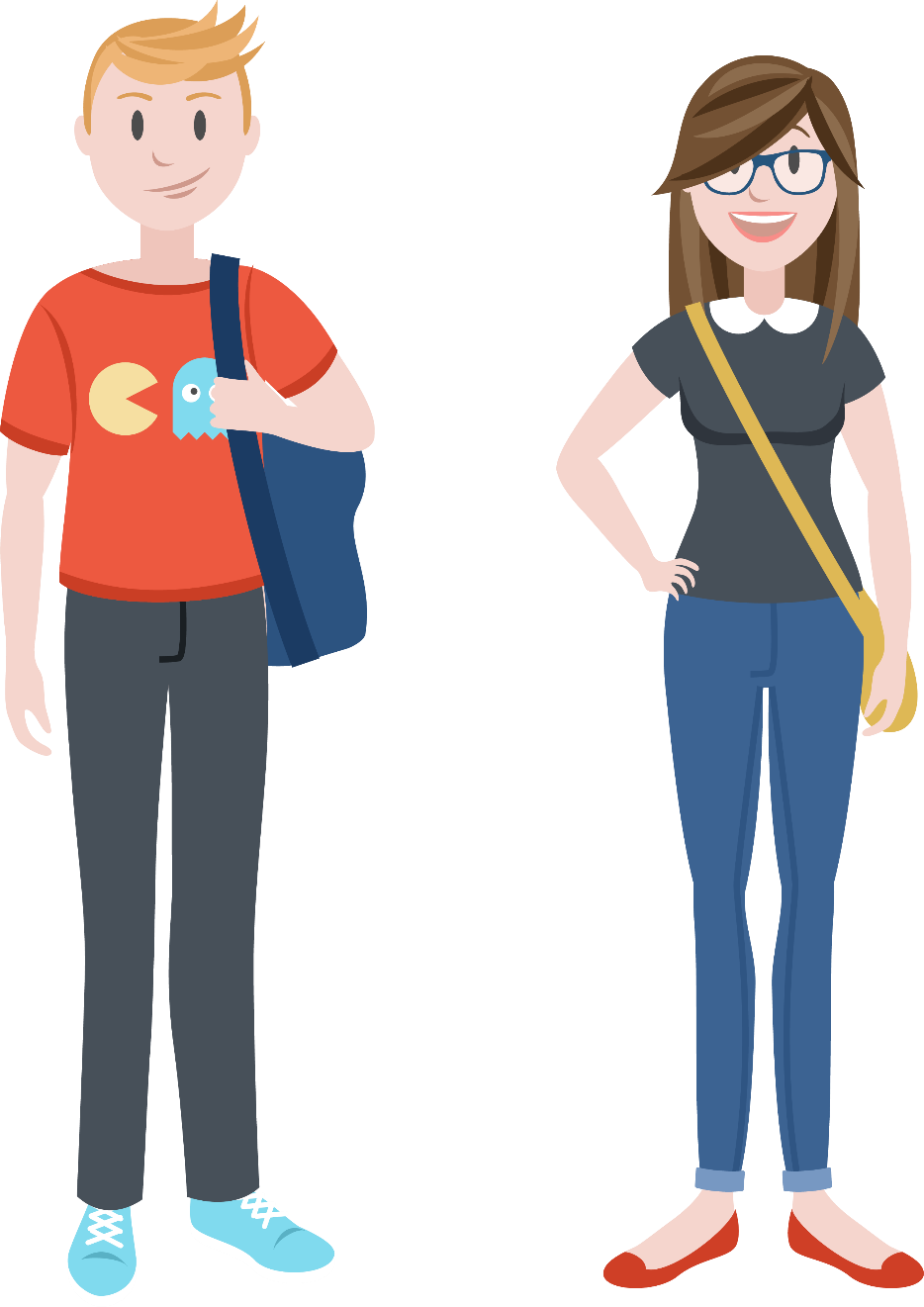 21÷21＝1，21是21和1的倍数，21和1是21的因数。
探索新知
12÷2＝6
20÷10＝2
第
一
类
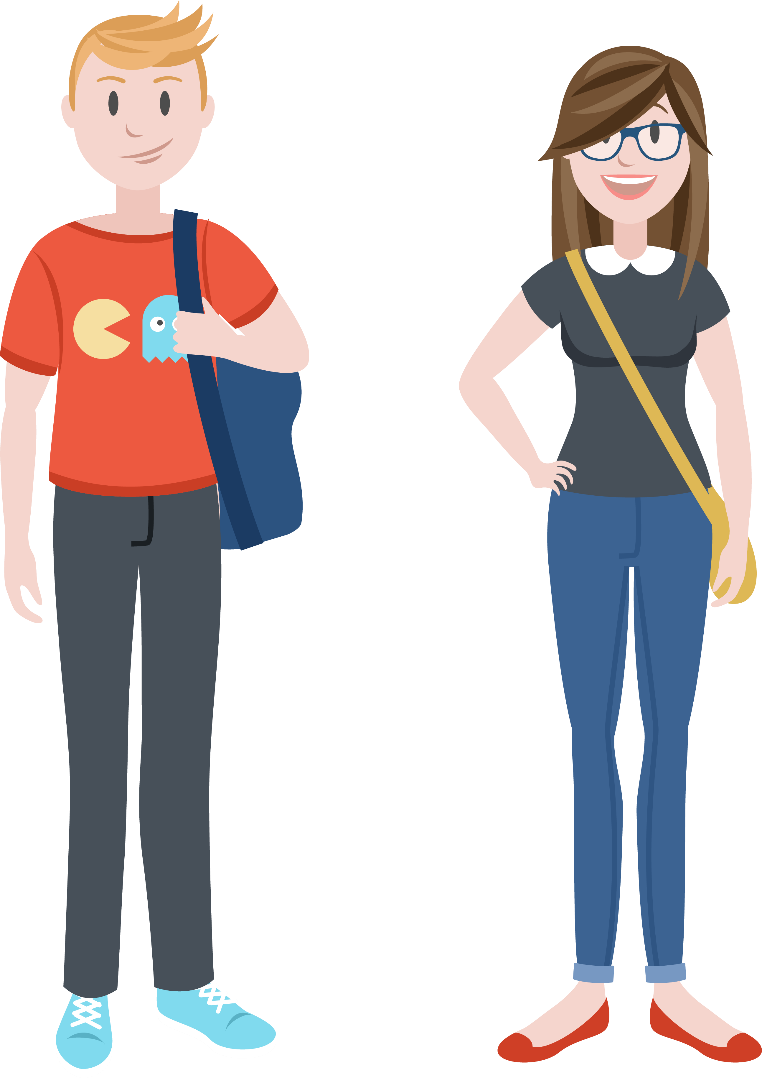 30÷6＝5
63÷9＝7，63是9和7的倍数，9和7是63的因数。
21÷21＝1
63÷9＝7
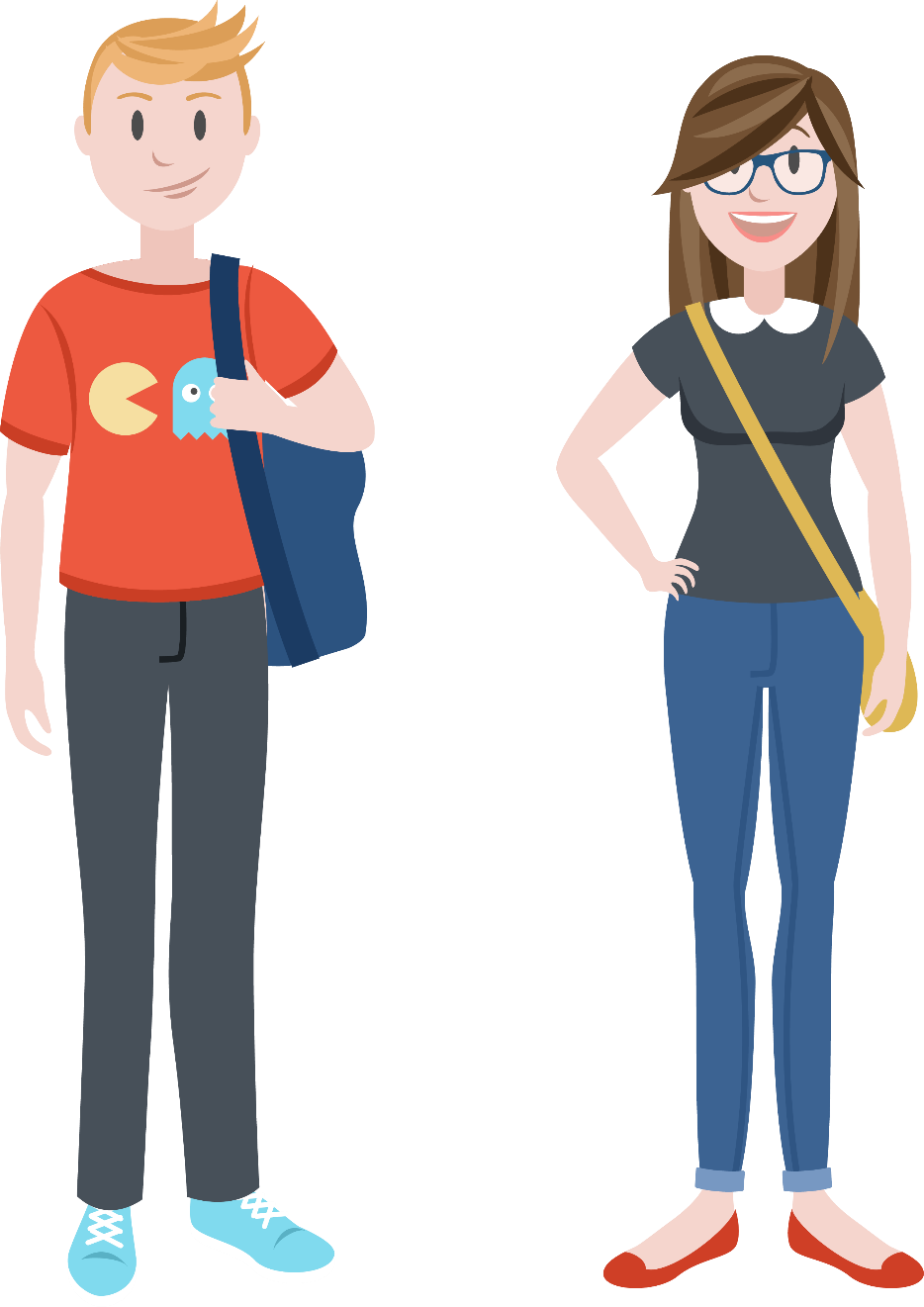 探索新知
12是2和6的倍数，2和6是12的因数。
20是10和2的倍数，10和2是20的因数。
30是6和5的倍数，6和5是30的因数。
21是21和1的倍数，21和1是21的因数。
63是9和7的倍数，9和7是63的因数。
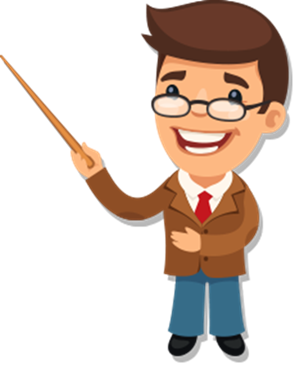 你发现因数和倍数之间有什么关系？
探索新知
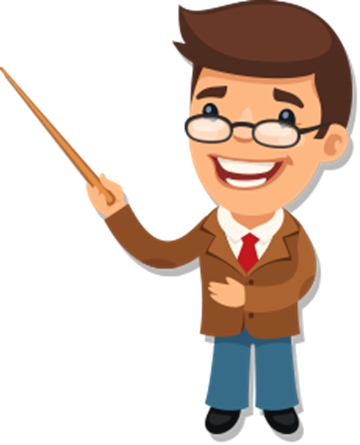 因数与倍数是相互依存的。
我们说倍数和因数时，必须要说清谁是谁的倍数，谁是谁的因数。
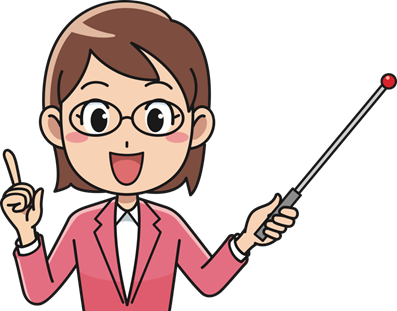 小提示
为了方便，在研究因数和倍数时，我们所说的数指的是不包含 0 的自然数。
知识提炼
在整数除法中，如果商是整数而没有余数，那么被除数是除数的倍数，除数是被除数的因数。因数和倍数是相互依存的。
小试牛刀
下面的4组数中，谁是谁的因数？谁是谁的倍数？
（选自教材P5  做一做）
4和24
26和13
4是24的因数
24是4的倍数
13是26的因数
26是13的倍数
小试牛刀
下面的4组数中，谁是谁的因数？谁是谁的倍数？
75和25
81和9
9是81的因数
81是9的倍数
25是75的因数
75是25的倍数
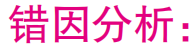 此题错在没区分乘法各部分名称中的“因数”和本单元中的“因数”的联系和区别。算式 2×9＝18中，2 和 9 是 18 的因数，18 是 2 和 9 的倍数。
易错提醒
例  判断：算式 2×9＝18 中，2 和 9 是因数，18 是倍数。
√
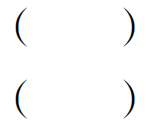 ×
解答错误
巩固练习
1. 填空题
  (1)在整数除法中，如果商是(     )数而没有  (       )，我们就说被除数是除数的(       )，除数是被除数的(        )。
  (2)因数与倍数是(               )的，不能单独存在。
  (3)12÷4＝3，我们就说 12 是 4 和 3 的(        )，
          4 和 3 是 12 的(         )。
整
余数
因数
倍数
相互依存
倍数
因数
巩固练习
判断题。（对的打“√”，错的打“×”）
（1）因为 36÷4＝9，所以 36 是倍数，4 和 9是因数。（    ）
（2）因为 2.4÷0.6＝4，所以 2.4 是 0.6 和 4
          的倍数，0.6 和 4 是 2.4 的因数。  （    ）
（3）35 是 7 的倍数，7 是 35 的因数。 （    ）
2．
×
×
√
巩固练习
3.  小红的爷爷已经八十多岁了，并且比小明岁数的倍数还大 5 岁。
我今年 12 岁，爷
爷今年多少岁？
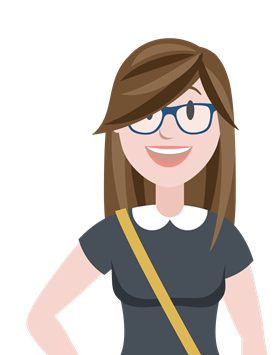 12的倍数有12、24、36、48、60、72、84。
84＋5＝89（岁）
答：爷爷今年89岁。
巩固练习
4. 下面各数中，可以组成因数、倍数关系的有哪些？
7    5    12    25    16    28
7 和 28           5 和 25
版权声明
感谢您下载xippt平台上提供的PPT作品，为了您和xippt以及原创作者的利益，请勿复制、传播、销售，否则将承担法律责任！xippt将对作品进行维权，按照传播下载次数进行十倍的索取赔偿！
  1. 在xippt出售的PPT模板是免版税类(RF:
Royalty-Free)正版受《中国人民共和国著作法》和《世界版权公约》的保护，作品的所有权、版权和著作权归xippt所有,您下载的是PPT模板素材的使用权。
  2. 不得将xippt的PPT模板、PPT素材，本身用于再出售,或者出租、出借、转让、分销、发布或者作为礼物供他人使用，不得转授权、出卖、转让本协议或者本协议中的权利。
课堂小结
这节课你们都学会了哪些知识？
在整数除法中，如果商是整数而没有余数，那么被除数是除数的倍数，除数是被除数的因数。因数和倍数是相互依存的。
课后作业
课后作业
作业1：完成教材相关练习题。
作业2：完成对应的练习题。